welcome
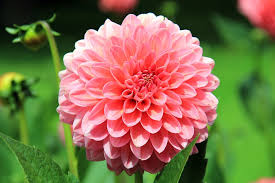 Identity
MD.DELWAR HOSSAIN
ASSITANT TEACHER
SOCIAL SCIENCE
DAUDPUR M-L HIGH SCHOOL
Class: Ten
Subject: English First Paper
Time: 45 minutes
Date:12-05-2016
Unit: Three
Lesson:3
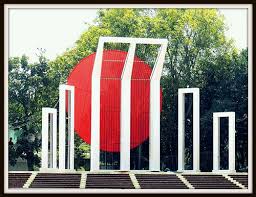 What”s the picture about?
Where do you think it is?
Why was it built?
International Mother Language Day
Learning outcomes
After we have studied this lesson, we will be able to
Talk about events and festivals
Explain about mother language day
21 February is a memorable day in our national history. We observe the day every year 
As International Mother Language Day. The day  is a national holiday.
Why do we observe 21 February as International Mother Language Day?
What happened when Urdu was declared as the only state language of pakistan?
When the seeds of the Language Movement was sown?410
Home work
Write a paragraph  about International Mother Language Day within 50 words.
Thank you very much 
See you next class